Přístupnost knihovních datEvropské směrnice o přístupnosti a knihovny
Jan Šnyrych
Sjednocená organizace nevidomých a slabozrakých ČR, z. s.
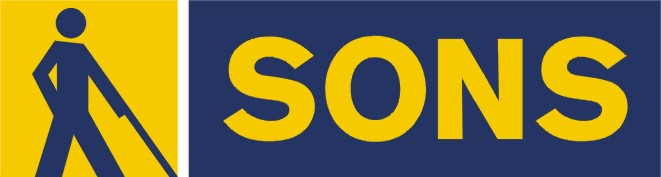 Tři důležité evropské směrnice
Směrnice Evropského parlamentu a Rady (EU) 2014/24/EU o zadávání veřejných zakázek 

Směrnice Evropského parlamentu a Rady (EU) 2016/2102 o přístupnosti webových stránek a mobilních aplikací subjektů veřejného sektoru

Směrnice Evropského parlamentu a Rady (EU) 2019/882 o požadavcích na přístupnost u výrobků a služeb
Směrnice 2014/24/EU o zadávání veřejných zakázek
V ČR směrnici implementuje:Zákon č. 134/2016 Sb., o zadávání veřejných zakázek
§ 93 Podmínky přístupnosti
(1) Pokud je předmět plnění veřejné zakázky určen k užívání fyzickými osobami, zadavatel při stanovení technické specifikace zohlední přístupnost předmětu veřejné zakázky osobám se zdravotním postižením, neznemožňují-li to objektivní okolnosti.
(2) Pokud jsou závazné požadavky na přístupnost osobám se zdravotním postižením upraveny předpisem Evropské unie, stanoví zadavatel příslušné technické podmínky odkazem na tento předpis.

Pro ICT jsou technické podmínky přístupnosti stanoveny harmonizovanou evropskou normou:EN 301 549 V3.2.1 (2021-03) - Accessibility requirements for ICT products and services (PDF)
Směrnice 2016/2102 o přístupnosti webových stránek a mobilních aplikací
Vztahuje se na veřejný sektor, tedy i na většinu knihoven.

V ČR směrnici implementuje:Zákon č. 99/2019 Sb. o přístupnosti internetových stránek a mobilních aplikací

Tyflokabinet SONS: Nový zákon o přístupnosti: jaký bude mít dopad na uživatele?
Směrnice 2019/882 o požadavcíchna přístupnost u výrobků a služeb
Vztahuje se i na soukromé subjekty prodávající výrobky a poskytující služby. 
V ČR směrnici implementují následující zákony, které jsou aktuálně ještě v legislativním procesu:
 Zákon o požadavcích na přístupnost služeb
 Novela Zákona o posuzování shody stanovených výrobků při jejich dodávání na trh
Směrnice vyžaduje přístupnost u některých ICT produktů, které mohou být využívány v knihovnách:Čtečky elektronických knih, samoobslužné terminály, informační kiosky, vyvolávací systémy, platební terminály.
Po 28. 6. 2025 by všechny produkty tohoto druhu nově uváděné na trh EU měly být přístupné.
WCAG 2.1
WCAG 2.1 (Web Content Accessibility Guidelines)

WCAG je nejpoužívanější mezinárodní standard popisující požadavky na přístupnost webu, mobilních aplikací a elektronických dokumentů.

Na WCAG 2.1 se odvolávají všechny výše uvedené evropské směrnice.
Struktura WCAG
Čtyři základní principy: vnímatelnost, ovladatelnost, srozumitelnost a robustnost.
Principy rozvedeny do třinácti pravidel.
Pravidla rozpracována do tzv. kritérií úspěšnosti – konkrétních požadavků.

Kritéria úspěšnosti rozdělena do tří úrovní dle „přísnosti“: A – základní požadavky, AA – střední úroveň přístupnosti (vyžadována zákonem o přístupnosti), AAA – nejvyšší úroveň.
Příklad kritérií WCAG v různých úrovních
Princip 1: Vnímatelnost
Pravidlo 1.4: Odlišitelnost
Kritérium 1.4.2: Ovládání audia (úroveň A)„Jestliže se na internetové stránce automaticky spustí přehrávání audia na delší dobu než tři sekundy, je k dispozici mechanismus, který umožní audio pozastavit či zcela zastavit nebo je k dispozici mechanismus, který umožní ovládat hlasitost nezávisle na celkové hlasitosti systému.“
Kritérium 1.4.3: Minimální kontrast (úroveň AA)„Vizuální podoba textu a textu ve formě obrázku má kontrastní poměr minimálně 4,5:1.“
Přístupný obsah dle zákona č. 99/2019 sb.
Internetové stránky – veřejné weby
Mobilní aplikace
Nové intranetové systémy
Mediální soubory s časovou dimenzí – audio a video nahrávky, nikoli živé streamy (od 23. 9. 2020)
Soubory kancelářských aplikací – soubory PDF, DOCX, XLSX a v dalších newebových formátech (od 23. 9. 2020)
Nepřiměřená zátěž - zákon č. 99/2019 sb.
Pokud by zpřístupnění části webu způsobilo nepřiměřenou zátěž, není nutno tuto část zpřístupňovat.

Nepřiměřená zátěž = přínosy pro uživatele vs náklady

Nepřiměřená zátěž musí být odůvodněna v Prohlášení o přístupnosti.
Je-li to možné, musí být nabídnuto náhradní řešení.
Prohlášení o přístupnostizákon č. 99/2019 sb.
Ke každému webu či aplikaci musí být zveřejněno prohlášení o přístupnosti, které musí obsahovat zejména:
Informaci, v jaké míře web/aplikace odpovídá požadavkům na přístupnost.
Specifikace částí, které nejsou přístupné pro nepřiměřenou zátěž, odůvodnění zátěže a popis náhradního řešení.
Datum a způsob vypracování a aktualizace prohlášení.
Kontakt v rámci organizace a na MV ČR pro řešení špatné přístupnosti.
Obsah prohlášení by měl odpovídat vzoru na webu MV ČR.
Orgány pro dozor a metodikuzákon č. 99/2019 sb.
Oficiální metodické materiály jsou k dispozici na webu Ministerstva vnitra.

Kontrolní pravomoc má aktuálně též Ministerstvo vnitra.

V roce 2023 mají kompetence Ministerstva vnitra k přístupnosti ve veřejném sektoru přejít na nově vzniklou Digitální a informační agenturu.
Jak SONS může pomoci s přístupností
Testování přístupnosti
Základní test
Podrobný audit přístupnosti
Vzdělávání (kurzy na míru)
Pro kodéry, vývojáře
Pro tvůrce obsahu

www.tyflokabinet.cz/pristupnost
Jak přístupnost testujeme
Kontrola automatizovanými nástroji
Ruční kontrola webu/aplikace se spuštěnými nástroji pro zpřístupnění
Uživatelský test provedený uživateli s různým stupněm zrakového postižení
Prioritizace problémů, konkrétní návrhy řešení
Pro kodéry možnost přímé konzultace
Retest provedených úprav
Jak zajistit přístupnost připravovaného projektu
V zadávací dokumentaci specifikovat požadavek na soulad s WCAG 2.1 v úrovni AA
Participace specialisty na přístupnost od začátku projektu
Případné úvodní zaškolení kodérů
Zahrnutí testování přístupnosti ve všech fázích vývoje
Závěrečný test přístupnosti před převzetím hotového projektu
Zaškolení tvůrců obsahu
Děkuji za pozornost
Jan Šnyrych			                  		      +420 731 169 643
snyrych@sons.cz						      SONS ČR, z. s.

Tyflokabinet, 			  			       www.tyflokabinet.cz
metodické centrum elektronických kompenzačních pomůcek